LO: To understand the context of the novel
To understand the major themes of the novel
Date:
Context: Beloved by Toni Morrison
Last week we looked at ideas Morrison explores in her novel. This week we will look at how African Americans have been presented by White Americans in literature.
Willy Lynch – The Making of a Slave
Gentlemen. I greet you here on the bank of the James River in the year of our Lord one thousand seven hundred and twelve. First, I shall thank you, the gentlemen of the Colony of Virginia, for bringing me here. I am here to help you solve some of your problems with slaves. Your invitation reached me on my modest plantation in the West Indies, where I have experimented with some of the newest, and still the oldest, methods for control of slaves. Ancient Rome would envy us if my program is implemented. As our boat sailed south on the James River, named for our illustrious King, whose version of the Bible we cherish, I saw enough to know that your problem is not unique. While Rome used cords of wood as crosses for standing human bodies along its highways in great numbers, you are here using the tree and the rope on occasions. I caught the whiff of a dead slave hanging from a tree, a couple miles back. You are not only losing valuable stock by hangings, you are having uprisings, slaves are running away, your crops are sometimes left in the fields too long for maximum profit, you suffer occasional fires, your animals are killed. Gentlemen, you know what your problems are; I do not need to elaborate. 
I am not here to enumerate your problems, I am here to introduce you to a method of solving them. In my bag here, I HAVE A FULL PROOF METHOD FOR CONTROLLING YOUR BLACK SLAVES. I guarantee every one of you that, if installed correctly, IT WILL CONTROL THE SLAVES FOR AT LEAST 300 HUNDREDS YEARS. My method is simple. Any member of your family or your overseer can use it. I HAVE OUTLINED A NUMBER OF DIFFERENCES AMONG THE SLAVES; AND I TAKE THESE DIFFERENCES AND MAKE THEM BIGGER. I USE FEAR, DISTRUST AND ENVY FOR CONTROL PURPOSES. These methods have worked on my modest plantation in the West Indies and it will work throughout the South. Take this simple little list of differences and think about them. On top of my list is “AGE,” but it’s there only because it starts with an “a.” The second is “COLOR” or shade. There is INTELLIGENCE, SIZE, SEX, SIZES OF PLANTATIONS, STATUS on plantations, ATTITUDE of owners, whether the slaves live in the valley, on a hill, East, West, North, South, have fine hair, course hair, or is tall or short. Now that you have a list of differences, I shall give you an outline of action, but before that, I shall assure you that DISTRUST IS STRONGER THAN TRUST AND ENVY STRONGER THAN ADULATION, RESPECT OR ADMIRATION. The Black slaves after receiving this indoctrination shall carry on and will become self-refueling and self-generating for HUNDREDS of years, maybe THOUSANDS. Don’t forget, you must pitch the OLD black male vs. the YOUNG black male, and the YOUNG black male against the OLD black male. You must use the DARK skin slaves vs. the LIGHT skin slaves, and the LIGHT skin slaves vs. the DARK skin slaves. You must use the FEMALE vs. the MALE, and the MALE vs. the FEMALE. You must also have white servants and overseers [who] distrust all Blacks. But it is NECESSARY THAT YOUR SLAVES TRUST AND DEPEND ON US. THEY MUST LOVE, RESPECT AND TRUST ONLY US. Gentlemen, these kits are your keys to control. Use them. Have your wives and children use them, never miss an opportunity. IF USED INTENSELY FOR ONE YEAR, THE SLAVES THEMSELVES WILL REMAIN PERPETUALLY DISTRUSTFUL. Thank you gentlemen.”
Read through this extract in pairs:
How does it make you feel?
Is any of this shocking or what you were expecting?
How does it help you to understand the background of the novel and why Morrison chose to write about these issues?
Uncle Tom
The Willy Lynch text is an example of one side of white attitudes to slaves. We will now look at another side: Uncle Tom’s Cabin.

The name Uncle Tom has now widely used in modern day America – research this for homework and write down your response.

By looking at these different views, we get a clearer understanding of the importance of Morrison’s voice and her novel.
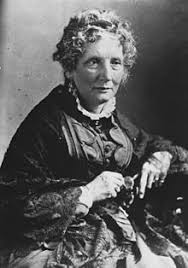 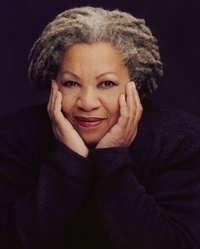 “Freeing yourself was one thing; claiming ownership of that freed self was another.”
"I would write something that would make this whole nation feel what an accursed thing slavery is."
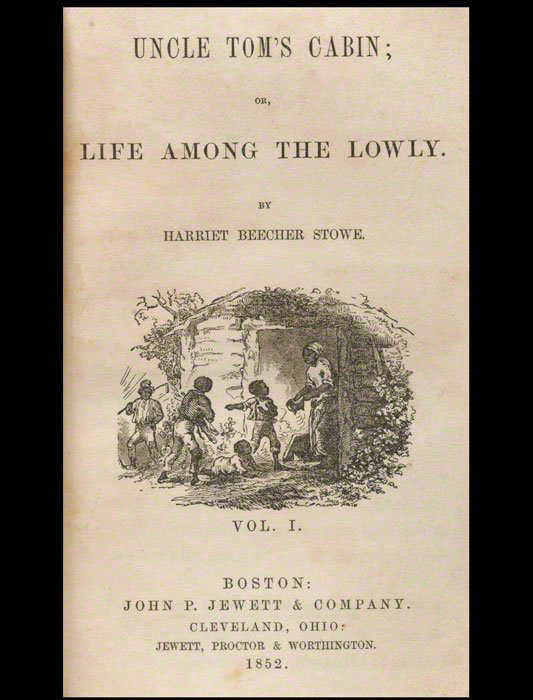 Uncle Tom’s Cabin (1852) – the representation of Black Americans by White Americans.
Read through the extract:
Essay: How are Black Americans presented? (characterisation)?
Harriet Beecher Stowe wrote this as an anti-slavery novel, do you think it serves this purpose? Does it accurately convey the horrors of slavery? Does it matter who writes about the black experience?
How does it compare to the Willy Lynch text?
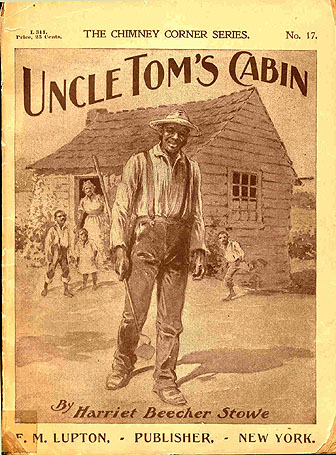 "I would write something that would make this whole nation feel what an accursed thing slavery is."
Idea
Technique
Your response
Intended response (how is this different?)
Link to context

Ext: can you bring in your response to the pro-slavery text?
Thinking questions:
What are we told? What are we not told?
How do you respond to Tom?
What role does Christianity play? Why? What is the effect?
Essay: How are Black Americans presented in ‘Uncle Tom’s Cabin’?
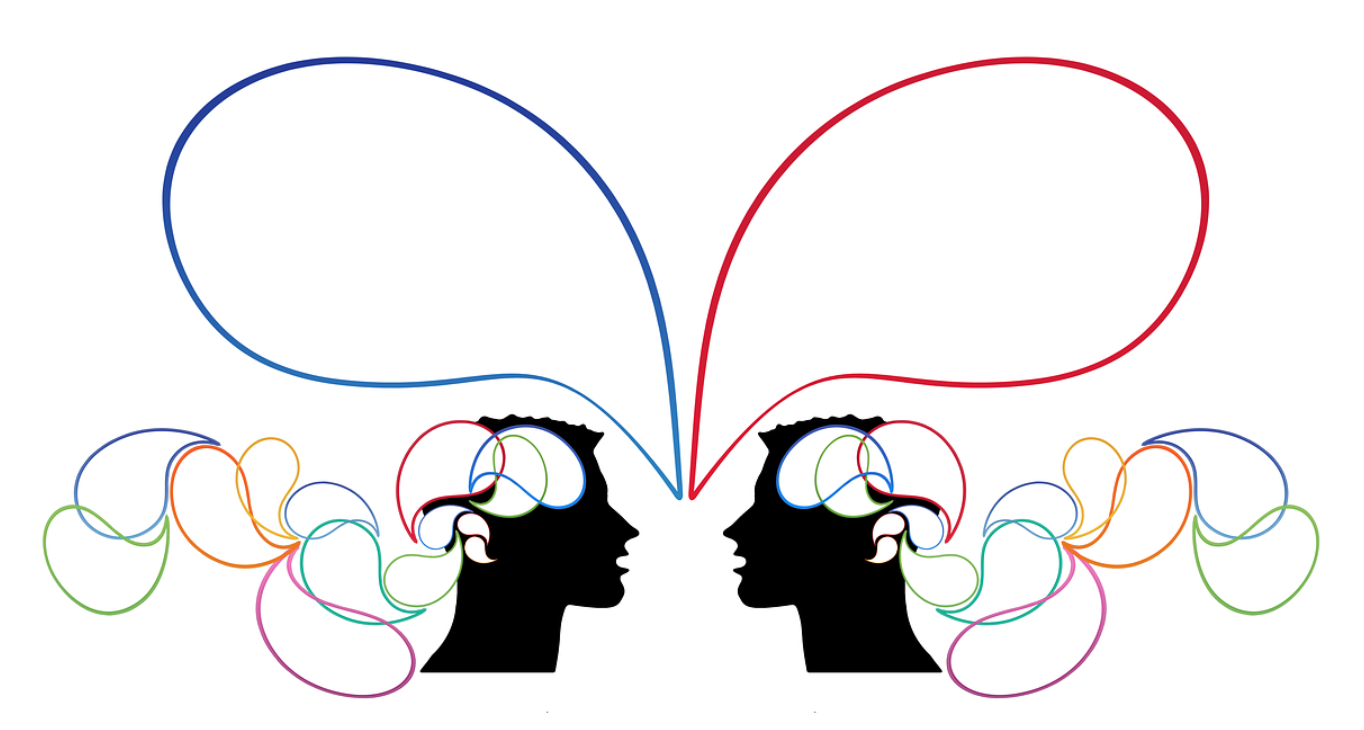 Brainstorm ideas in pairs
Success Criteria 
Clear point
Quote
Analysis of language/technique – link to Beecher-Stowe’s intention
Link to context
Write up your answer
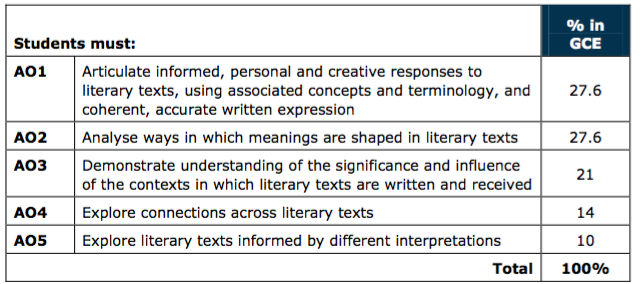 Thank you for visiting Ms Duckworth’s Classroom! I hope you enjoy the free resource. Please feel free to let me know how you used them and if they were helpful. Also, you can find the full SoW in my website store.

You can also follow me on Instagram and find me on Facebook or twitter.
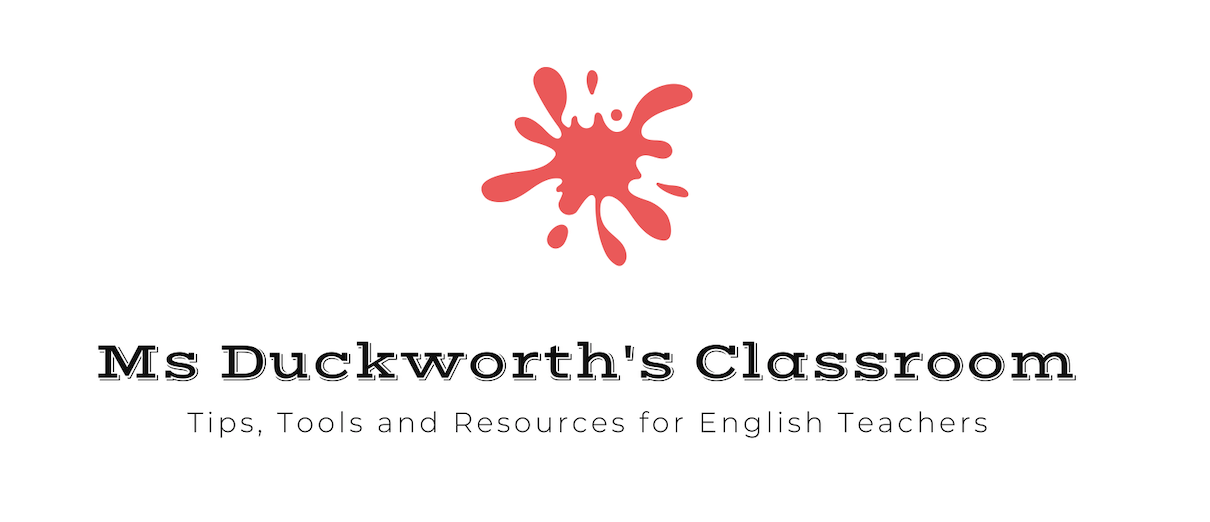